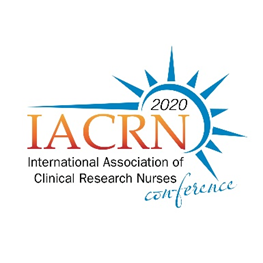 IACRN Membership, Marketing and Communication Committee 2020
Accomplishments
Members
Committee Mission
Impact
Chair: Terry Jeffs-Georgetown University
Georgie Cusack-National Institutes of Health
Laura Baker, Board Liaison-Seattle
Children's Hospital
Brian Beardslee-Dana Farber Cancer
Institute
Traci Bell-Washington University School of Medicine
Doyle Bosque- MD Anderson Cancer Center
Melody Cayford-Massachusetts General Hospital DRC
Herna Joy Gonzalez-Torrance Memorial Medical Center
Gordon Hill-Glasgow Caledonian University
Allison Hyde-Memorial Sloan Kettering Cancer Center
Janet Moffat-MRN Medical Research Network
Catherine Ricciardi-MIT Clinical Research Center
Dixie Thompson-University of Utah CCTS and TIC
Claire Whitehouse-James Paget University Hospitals NHS Foundation Trust
The MMC supports the mission and vision of IACRN through the management of internal and external communications, membership promotions, and marketing of the organization.
Connect with us ~ 
#IACRN20 and #IACRNLIVE

             1813  followers Twitter
              
              1222  follow FB  
              1158 “Likes” on FB

                899  Members on LI
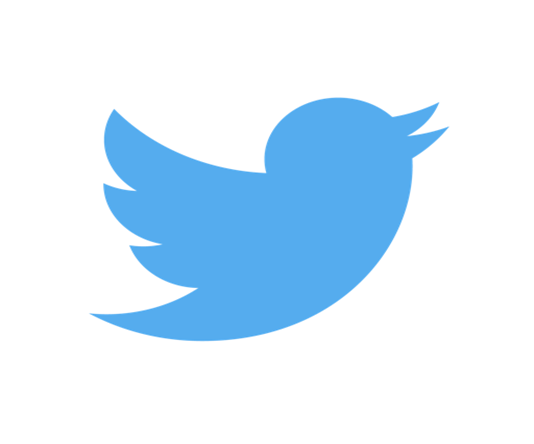 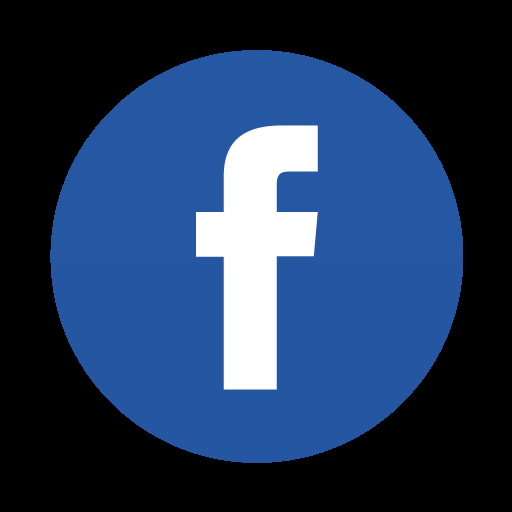 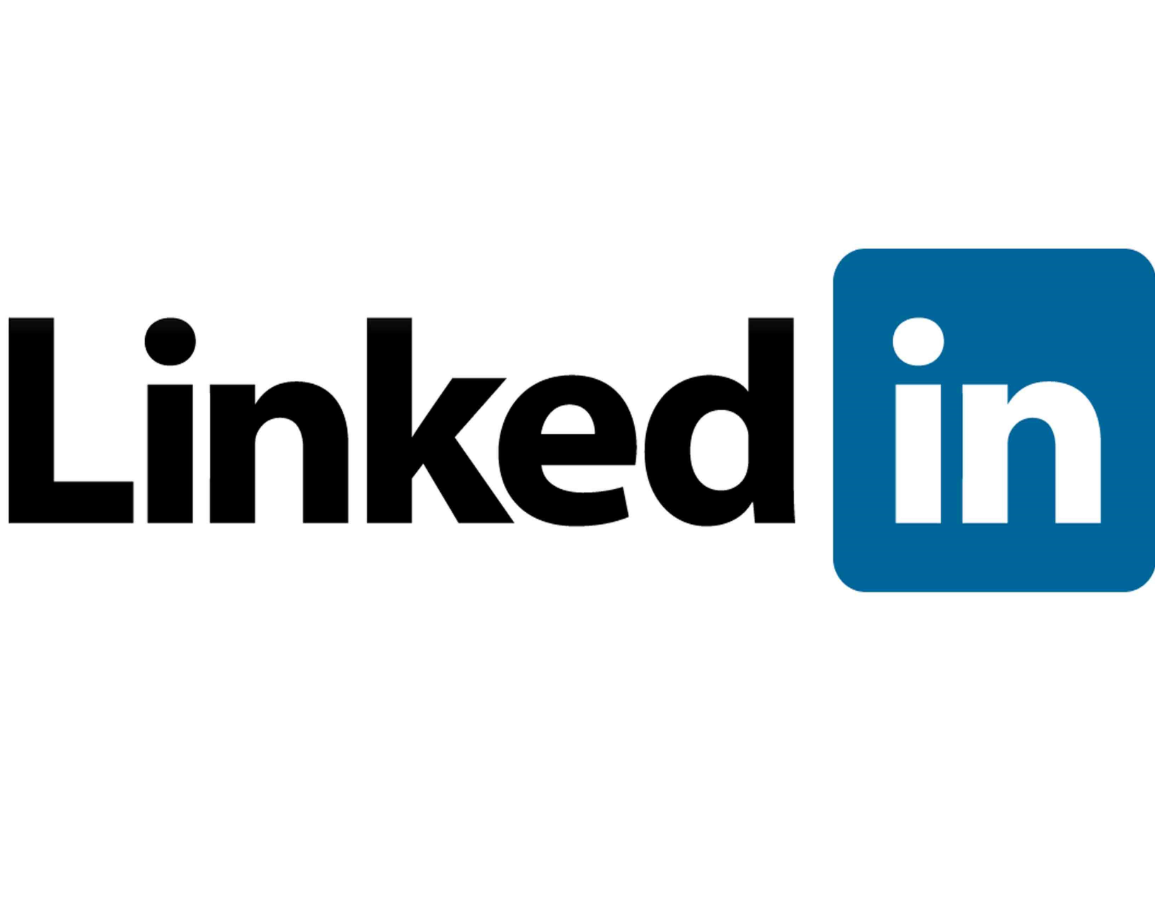 Future Plans
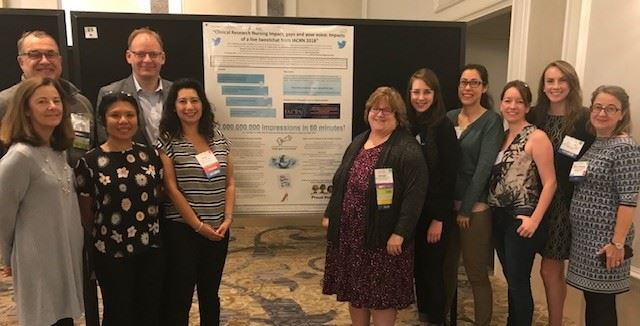 Get Involved
Committee Meetings via Zoom                 Second Tuesday 
of each month
10am-11am EST
Email: M. Terry Jeffs jeffsm@georgetown.edu
Promote membership & collaboration globally
Secure sponsorships
Develop on-line store
Enhancing clinical research quality and safety through specialized nursing practice.